স্বাগতম
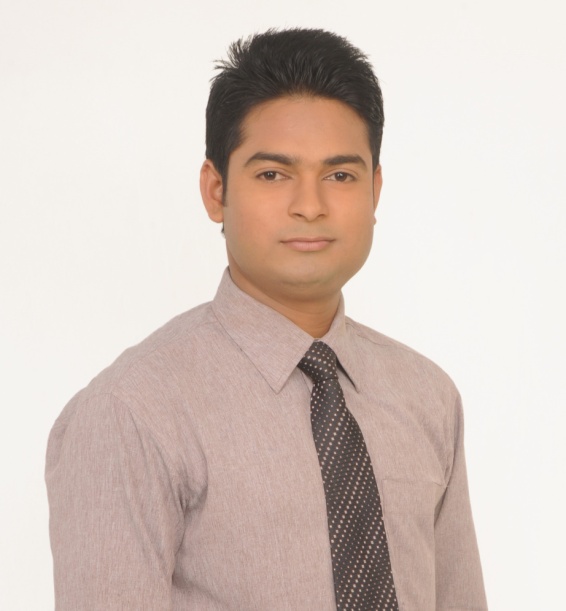 মোঃ মিজানুর রহমান
সহকারি শিক্ষকঃ গোহালিয়াবাড়ি ফাযিল (ডিগ্রী) মাদ্রাসা
কালিহাতি,টাঙ্গাইল।
মোবা: ০১৭৩৮ ৬১৩৫১৮
ই-মেইলঃln.mizanur@gmail.com
বিষয়ঃ বাংলা ২য়
শ্রেণীঃ ষষ্ঠ
সময়ঃ ৫০মি.
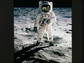 দুঃসাহসী অভিযাত্রীরা মানুষের চিরন্তন কল্পনার রাজ্য চাঁদের দেশে পৌছেছেন এবং মঙ্গল গ্রহেও যাওয়ার জন্য তাঁরা প্রস্তুত হচ্ছেন।
পদ
শিখনফলঃ
পাঠ শেষে শিক্ষার্থীরা-
 পদ কি তা বলতে পারবে।   
 পদ নির্ণেয় করতে পারবে।
দুঃসাহসী অভিযাত্রীরা মানুষের চিরন্তন কল্পনার রাজ্য চাঁদের দেশে পৌছেছেন এবং মঙ্গল গ্রহেও যাওয়ার জন্য তাঁরা প্রস্তুত হচ্ছেন।
(ওপরের বাক্যটিতে ‘রা’ (অভিযাত্রী +রা) এর (মানুষে +এর), র’ (কল্পনা+র), এ’(মঙ্গলগ্রহ+এ) প্রভৃতি চিহ্নগুলোকে বিভক্তি বলা হয়।)
বিভক্তি যুক্ত শব্দমাত্রই পদ এবং বাক্যে ব্যবহৃত প্রত্যেকটি শব্দই এক একটি পদ
একক কাজ:
প্রশ্ন্:							৩মিনিট

১। পদের সংঙ্গা দাও ।
পদ প্রকরণঃ
পদ
সব্যয়পদ
অব্যয়পদ
বিশেষণ
সর্বনাম
ক্রিয়া
বিশেষ্য
বিশেষ্য পদঃ
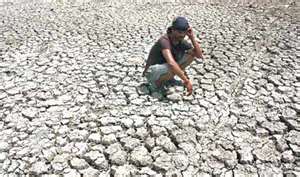 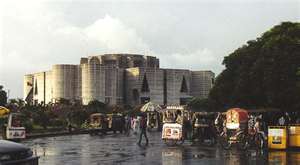 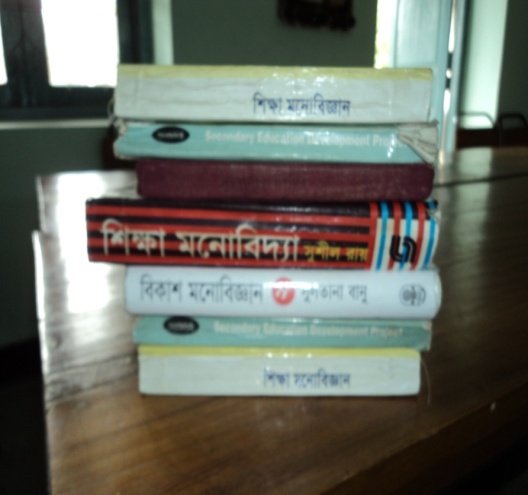 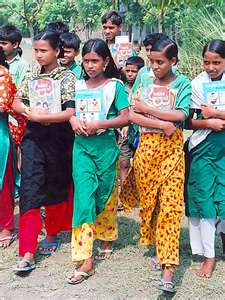 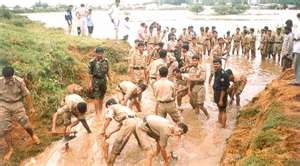 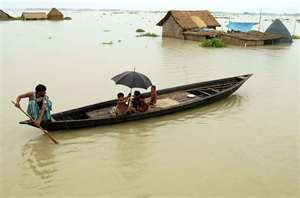 বিশেষণ
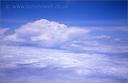 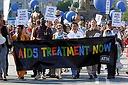 অনেক লোক
নীল আকাশ
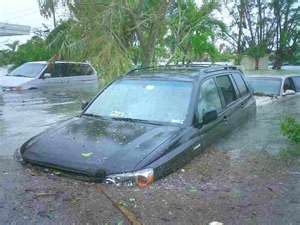 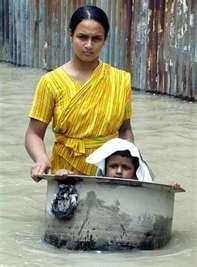 ডুবুডুবু গাড়ি
সুন্দরী মেয়ে
সর্বনামঃ
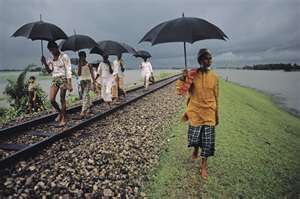 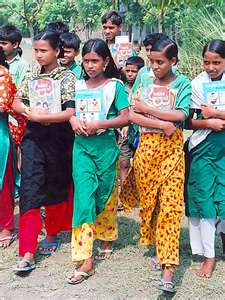 আমি, আমরা, তোমরা, তাহারা, সে , নিজে নিজে, যাঁরা  ইত্যাদি
ক্রিয়াঃ
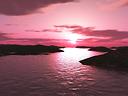 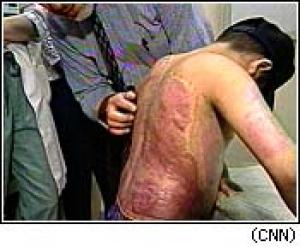 প্রভাতে সূর্য  উঠলে......
ডাক্তার রোগী দেখিতেছেন
যে পদের দ্বারা কোনো কার্য সম্পাদন করা বোঝায়, তাকে ক্রিয়া পদ বলে।
অব্যয় পদঃ
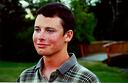 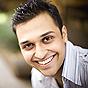 দুই বন্ধূ
ও
রহিম
করিম
যার ব্যয় বা পরিবর্তন হয় না, অর্থাৎ যা অপরিবর্তনীয় শব্দ তাই অব্যয়।
দলীয় কাজঃ
সময়: ৮মিনিট
দুঃসাহসী অভিযাত্রীরা মানুষের চিরন্তন কল্পনার রাজ্য চাঁদের দেশে পৌঁছেছেন এবং মঙ্গল গ্রহেও যাওয়ার জন্য তাঁরা প্রস্তুত হচ্ছেন।
বিশেষ্য পদ: অভিযাত্রী , মানুষ, কল্পনা ,রাজ্য ,দেশে ,মঙ্গল গ্রহ
বিশেষণ  পদ:  দুঃসাহসী ,চিরন্তন 
সর্বনাম   পদ:       তাঁরা 
ক্রিয়া  পদ:        পৌঁছেছেন, প্রস্তুত হচ্ছেন
অব্যয়  পদ:        এবং,ও ,জন্য
মূল্যায়নঃ
সে কোন পদ?
এবং , নতুবা, অথবা এগুলে কোন পদ।
 ------------ ফুটবল খেলে। (বিশেষ্য)
জেলেরা নদীতে মাছ---------। (ক্রিয়া)
বাড়ির কাজঃ
বিভিন্ন প্রকার পদের সংঙ্গা সহ উদাহরণ লিখে আনবে।
ধন্যবাদ
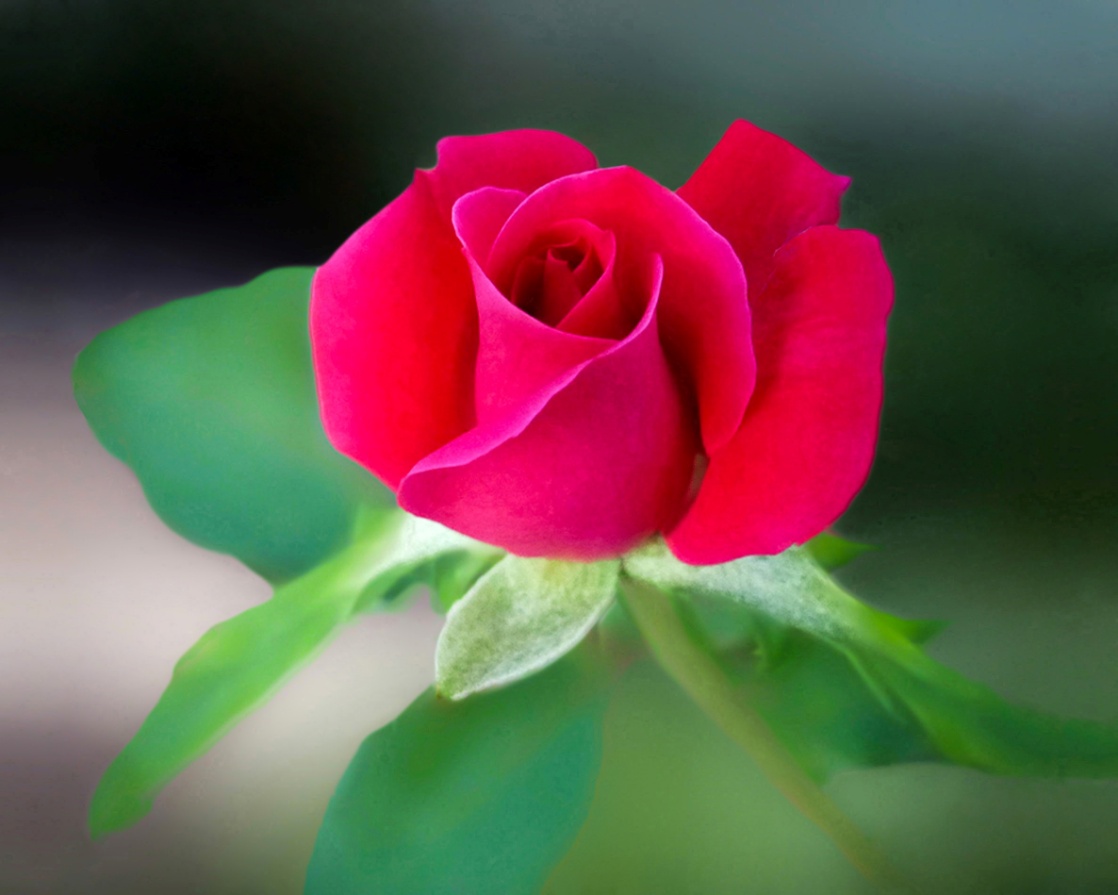